The ABC of AB and brightway
Based on the materials developed by B. Steubing
Brenda MX | Last modified: 22/03/2021
1
Index
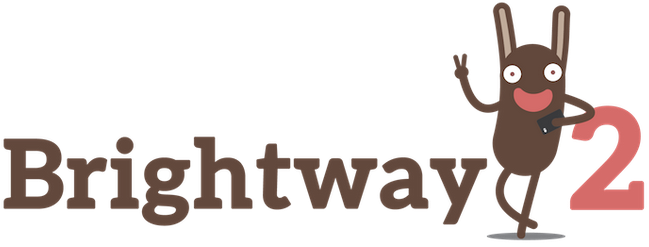 An overview of brightway and the Activity Browser
Use cases
Repositories
Installing on your own:
	Are you familiar with conda environments?
5. Standard tasks: Live demo on calculations, 
	sankey diagrams and contribution analysis
6. Advanced tasks: Live demo on parameters and
	scenarios 
7. Slides on advanced tasks
8. Modelling waste treatment in bw/AB
doi:10.21105/joss.00236
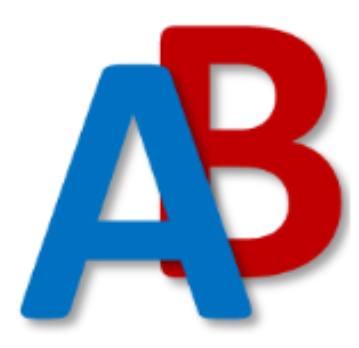 doi:10.1016/j.simpa.2019.100012
2
Overview
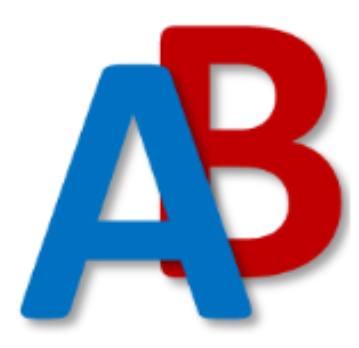 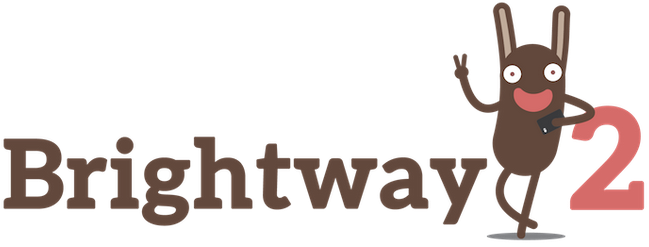 Activity Browser: Graphic user interface for Brightway and LCA productivity tool
Advanced LCA framework (Python)
Open source, extendable, community driven.
Flexible:
Advanced models
System modifications of the background of LCA’s models
Parametrisation
Prospective LCA
3
Use cases
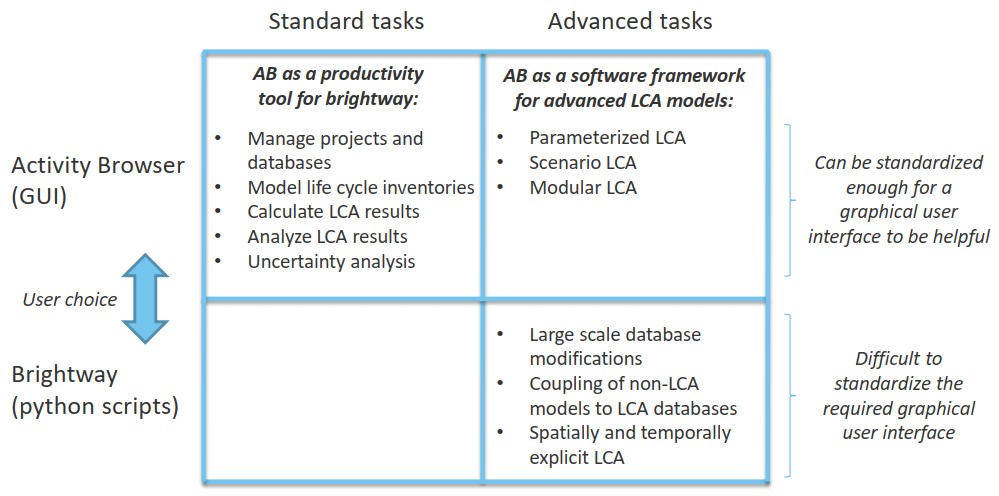 From B. Steubing (2020) “Introduction to the Activity Browser” in PhD Autumn school.
4
Repositories: Find resources and report bugs
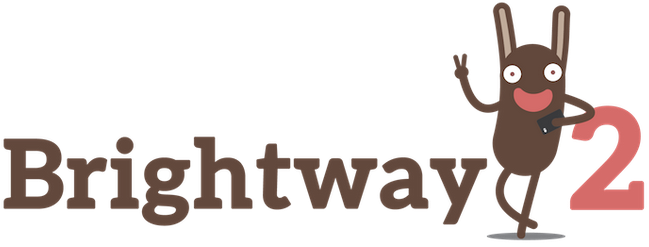 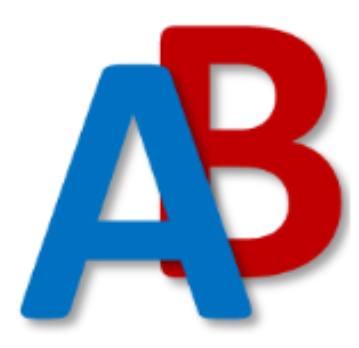 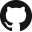 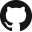 bw on GitHub
AB on GitHub
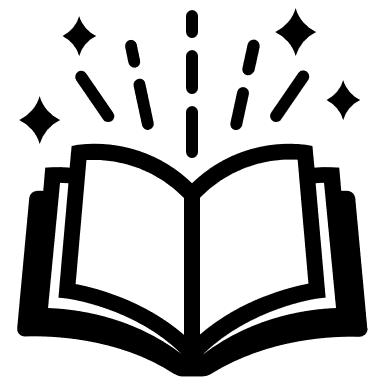 Documentation
Tutorials
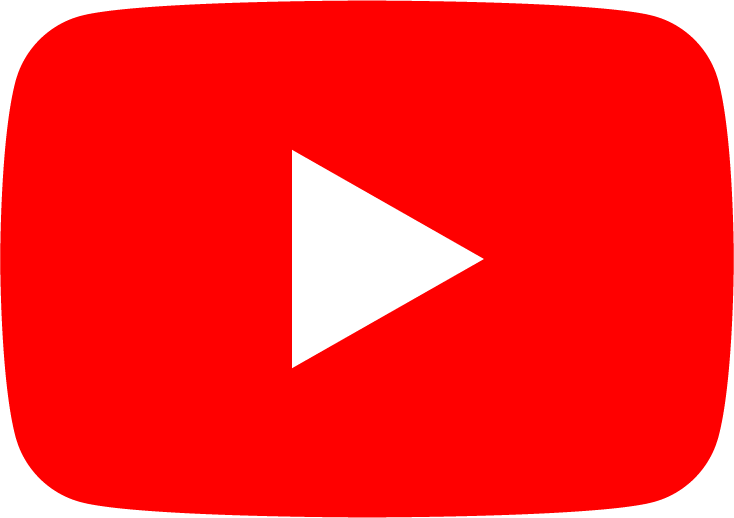 Notebooks
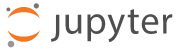 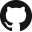 Remarkable projects
5
Installing AB and bw on your own
Or follow the tutorial:
Optional: Install miniconda 
Recommended: 
Create and activate the new environment and configure the conda channels there. 
Activate the new environment and install using:
conda install -c conda-forge -c cmutel -c bsteubing -c haasad -c pascallesage "activity-browser>2.4"
6
Installing databases on your own
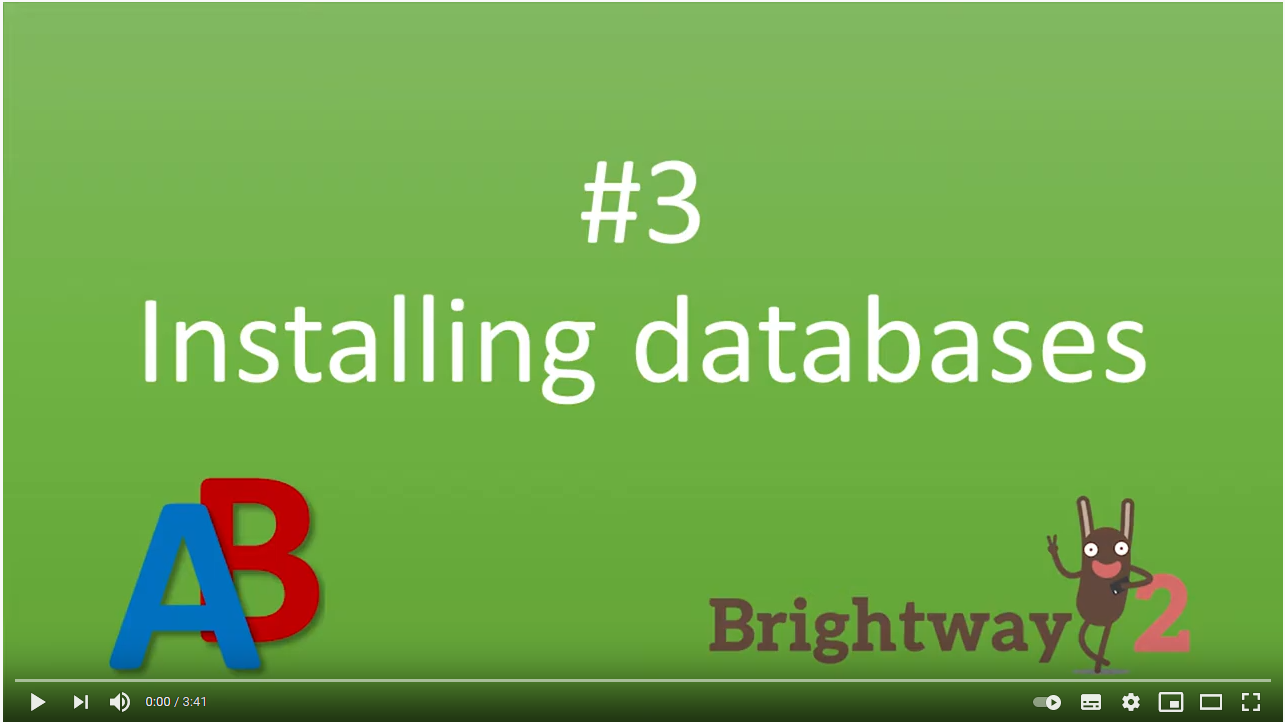 Follow the tutorial
7
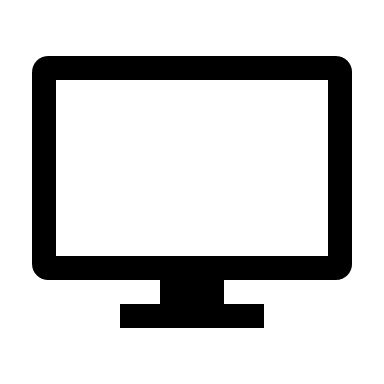 Demo
8
8
Advanced tasks: Parametrisation
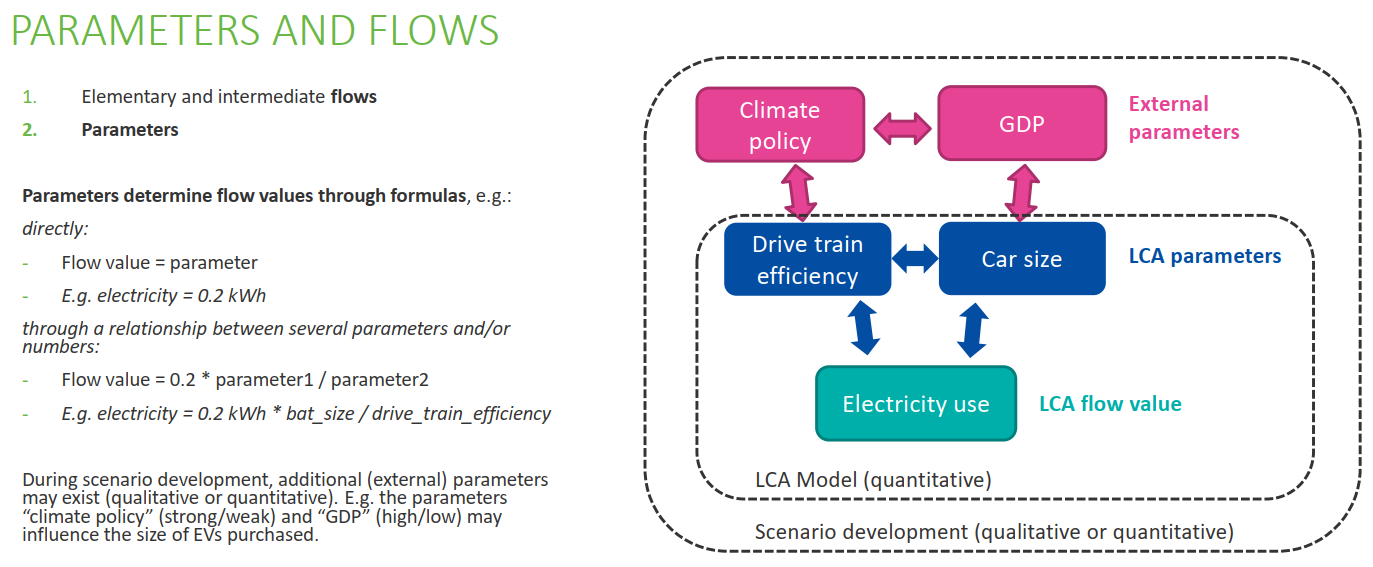 From B. Steubing (2020) “Introduction to the Activity Browser” in PhD Autumn school
9
Advanced tasks: Scenario modelling
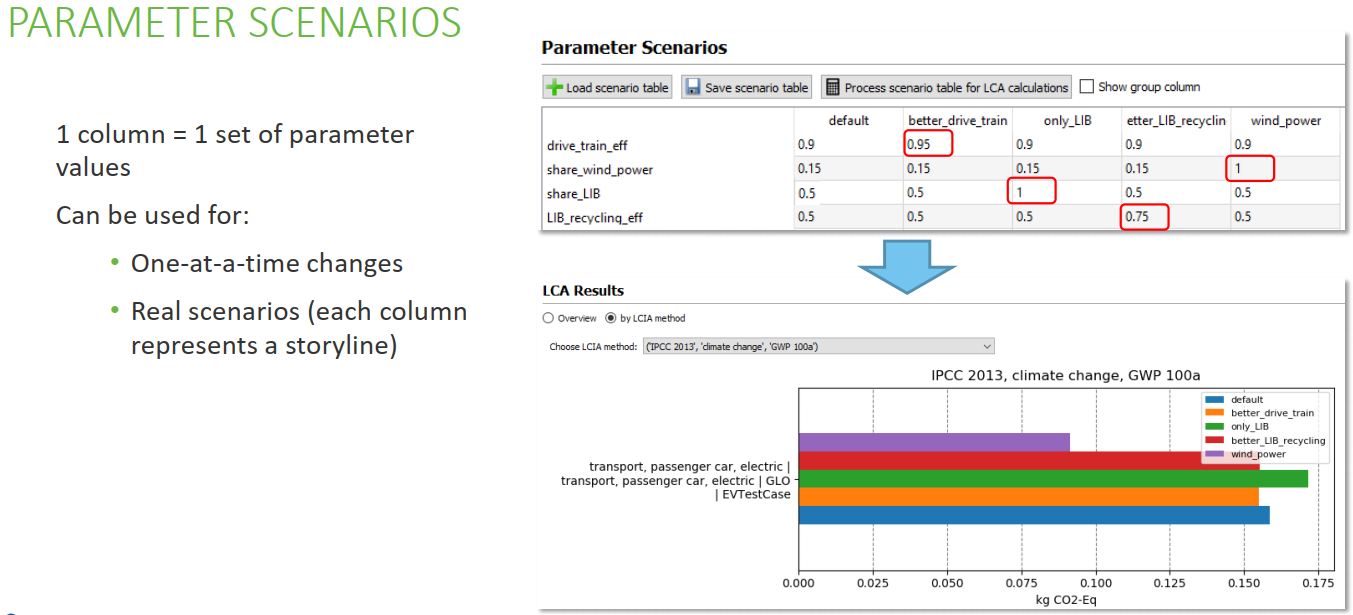 From B. Steubing (2020) “Introduction to the Activity Browser” in PhD Autumn school
10
Waste generation
Function: The production of product X
Process
Product X
Economic inputs
Environmental inputs
Environmental outputs
Waste
11
Waste treatment
Function: The treatment of a waste
Waste treatment
Waste
Other economic inputs
Environmental inputs
Environmental outputs
12
How does waste modelling work in bw?
Not as in CMLCA!
This is an example of a waste treatment process.
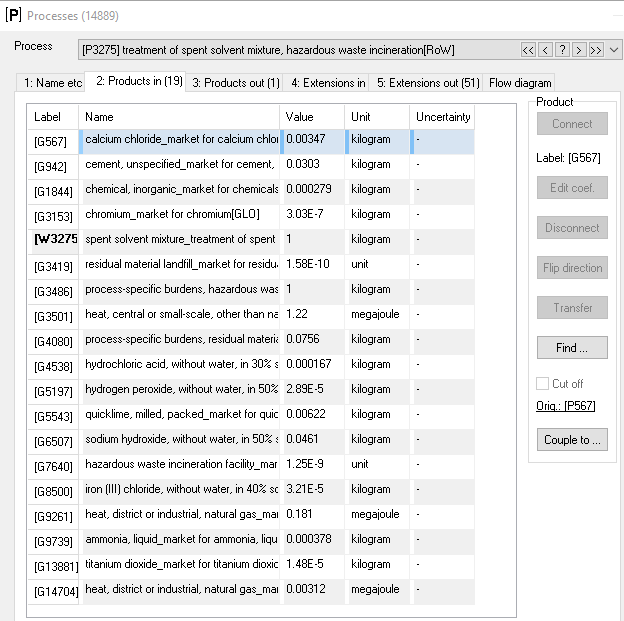 In CMLCA, if you add a waste as a process output (Tab 3), then the LCI calculation will include its treatment.
In CMLCA, there is a label to distinguish between goods and wastes.
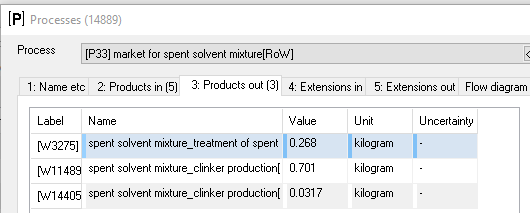 13
How does waste modelling work in bw?
There’s a hint!
In brightway, the waste treatment processes have a negative production.
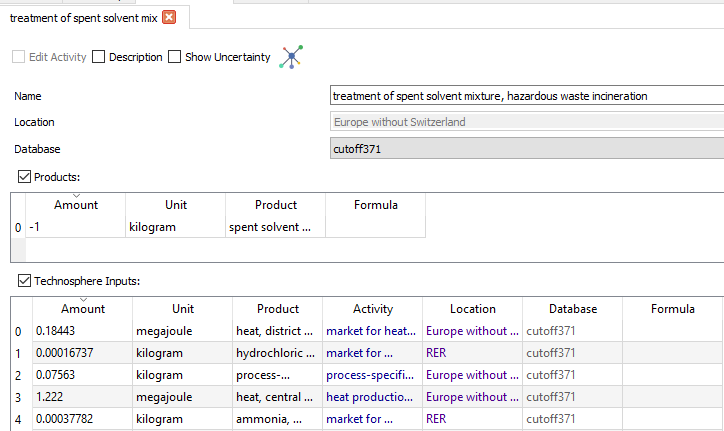 To add a waste as a process output, then the amount has to be negative.
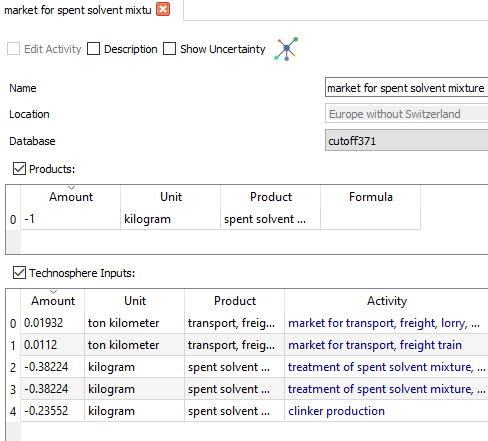 14
Further questions?
b.miranda.xicotencatl@cml.leidenuniv.nl
15